The UEMS in 2017
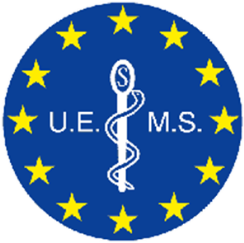 info@uems.eu
Union Europeenne des Medecins Specialistes
CPD in EU 
UEMS proposals
UEMS 2017
15:48
2
Members
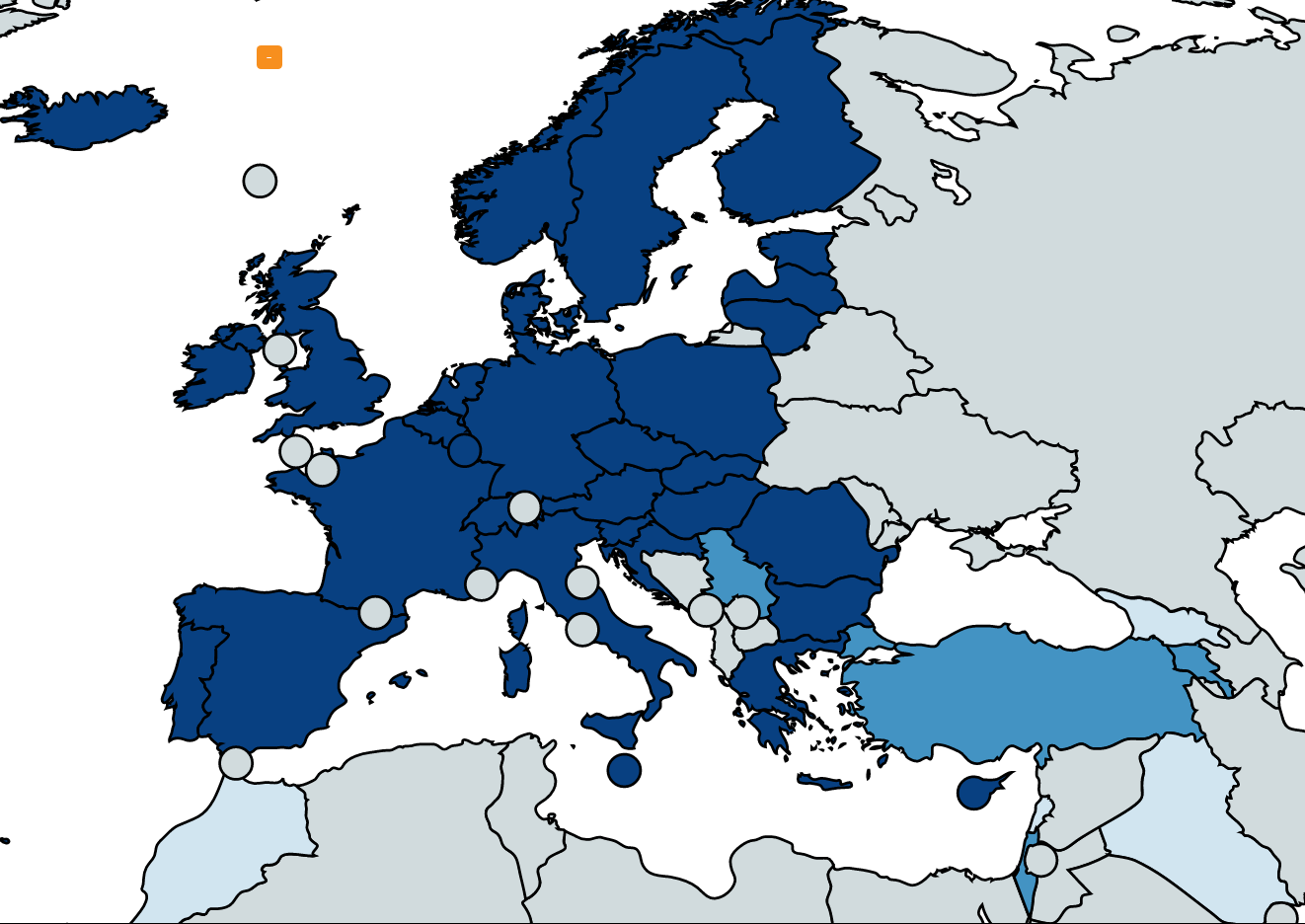 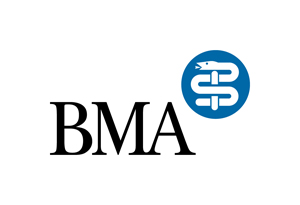 59
Full Members
National Medical Associations of the 28 EU Member States & of the 3 European Economic Area Countries
Other members
4 Associate Members: Armenia, Israel, Serbia &Turkey 
4 Observers: Georgia, Lebanon, Morrocco, Iraq
UEMS 2017
15:48
3
UEMS Structure
The UEMS Council: 
General Assembly of Members
39 National Associations of Medical Specialists
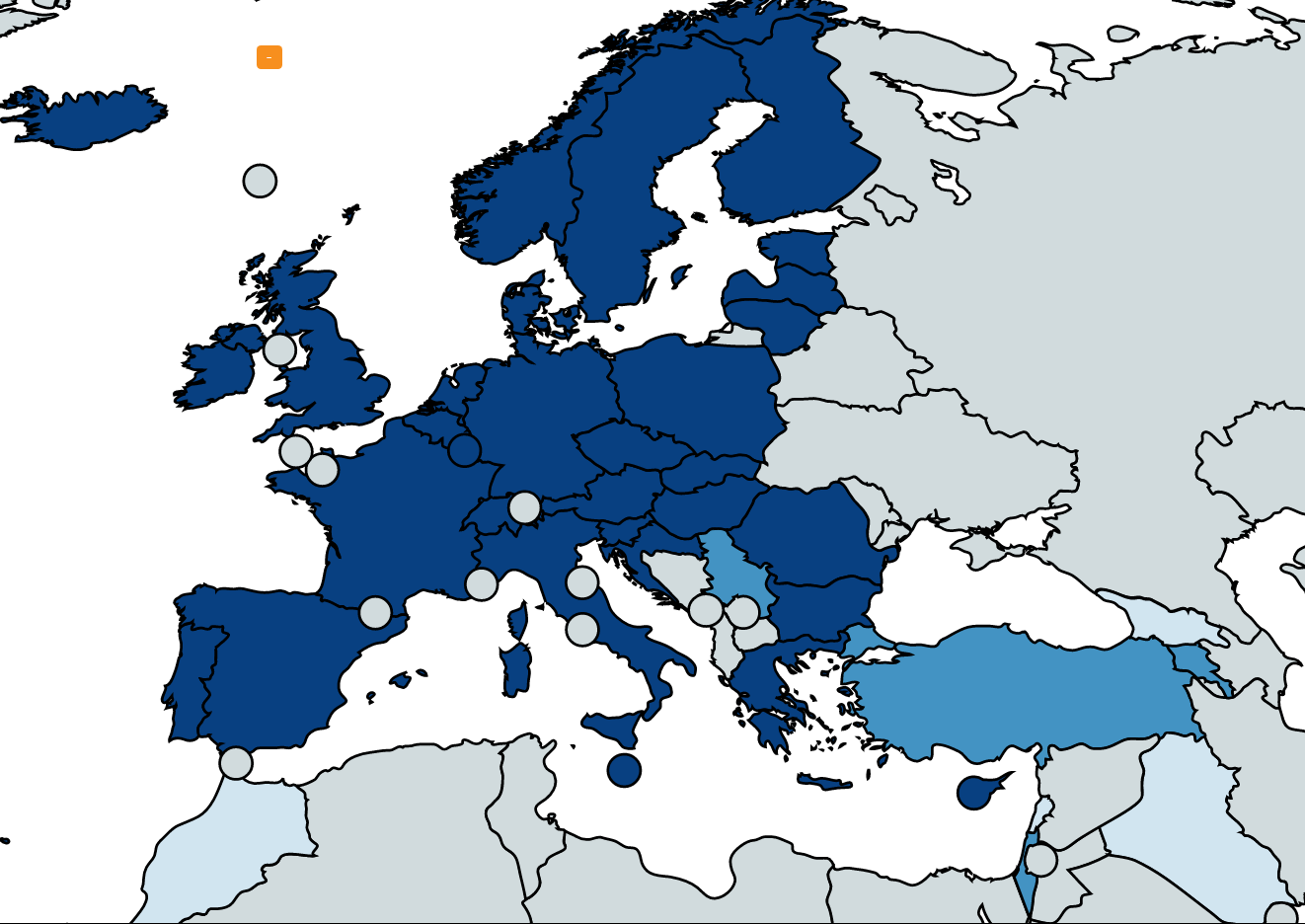 UEMS Executive
UEMS 2017
15:48
4
UEMS Council
UEMS Executive
UEMS Specialist Sections
UEMS 2017
15:48
5
high level of specialist professional competence and medical care in Europe
Postgraduate Training (PGT)
Harmonisation of the specialist training and CME through interdisciplinary European collaboration
Continuing Medical Education (CME)
Quality Assurance in Specialist medical practice
UEMS 2017
15:48
6
UEMS Achievements
European Training Requirements (in collaboration with European Scientific Societies) 
European Examinations (in collaboration with European Scientific Societies)
UEMS EACCME - criteria for CME quality implemented in accreditation of International CME 
Effective interdisciplinary cooperation on voluntary basis
UEMS 2017
15:48
7
UEMS Achievements
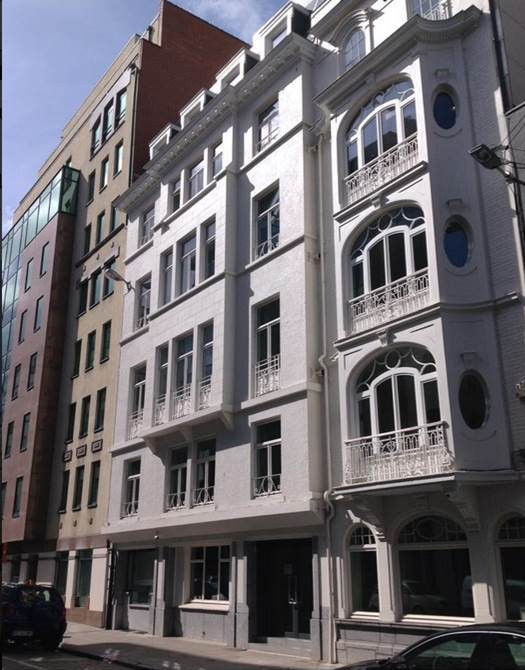 Managing complexity 
The UEMS House - Domus Medica Europaea 
UEMS EACCME 2.0 
New Rules of Procedure 2017 
Growing membership
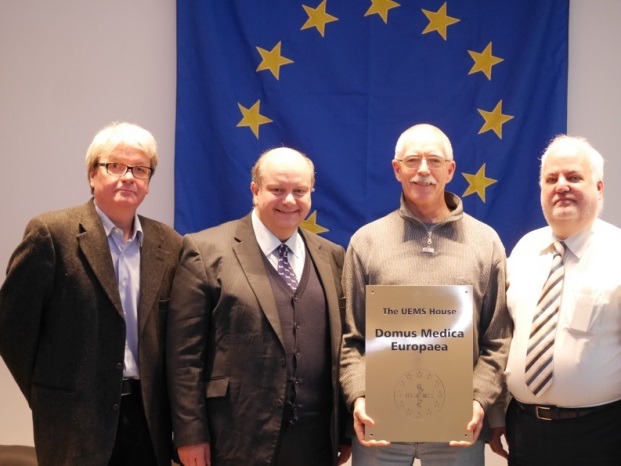 UEMS 2017
15:48
8
CPD and CME in Europe
UEMS 2017
15:48
9
CPD regulation in EU
Definition? 




EU Mapping Study on CPD
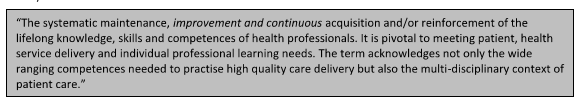 UEMS 2017
15:48
10
Definition
CPD - all educational activities by a physician that occur after obtaining the license to practice medicine  
PGT - training to obtain a title of specialist 
CME - educational activities (LEE, ELM, …) 
… - subspecialty/special competence training 
… - assurance of quality of practice
UEMS 2017
15:48
11
Subsidiarity vs harmonisation
Subsidiarity is the guiding principle in organisation of health care services. 
Professional and patients mobility, and differences in healthcare systems call for harmonisation.
UEMS 2017
15:48
12
Professional Qualifications Directive
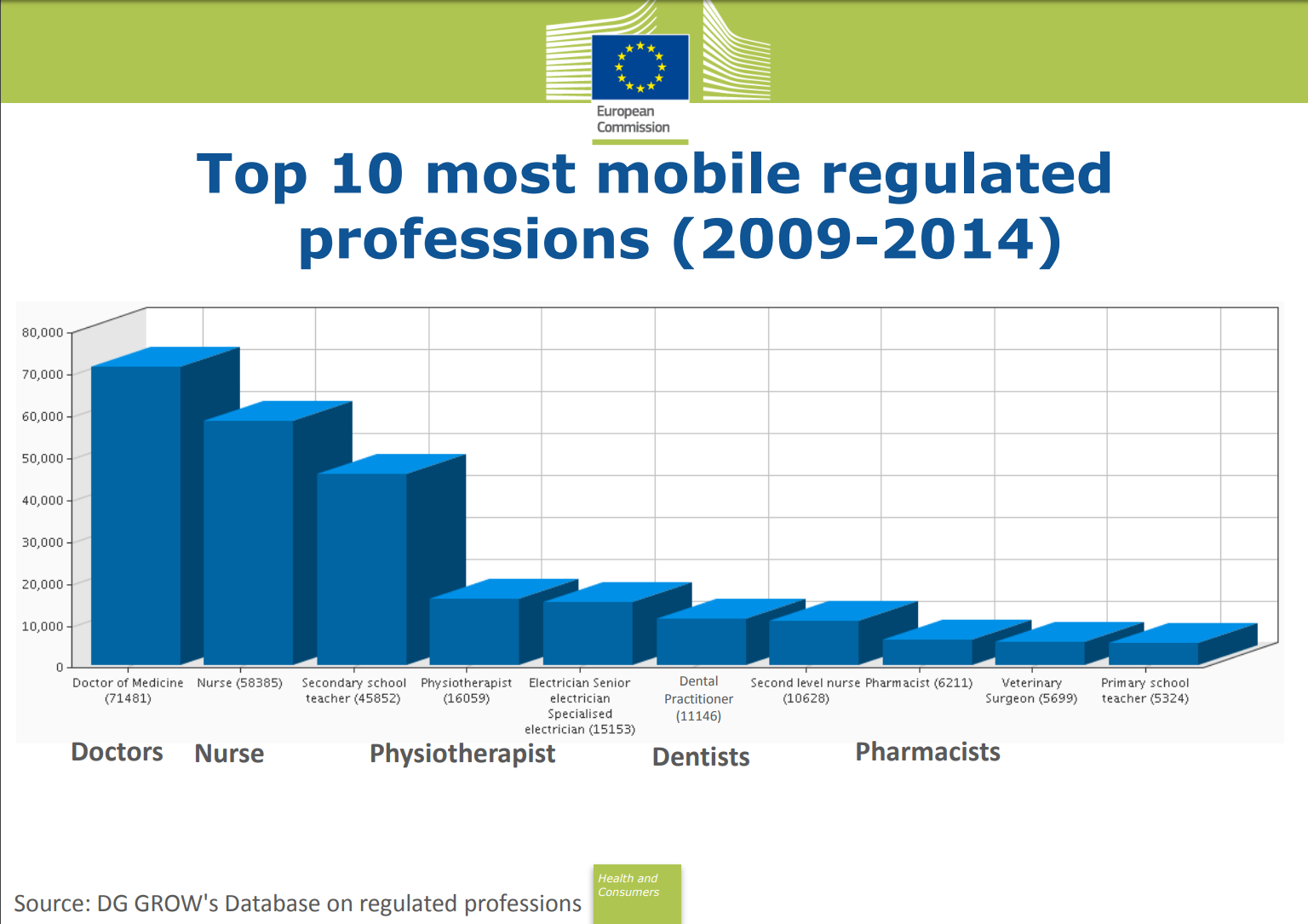 Big political achievement 

Opportunities for healthcare professionals
UEMS 2017
15:48
13
Professional Qualifications Directive
Based mostly on training duration 
Limited number of "common" specialties
Important differences in professional competence 
Headhunting and shortages of staff
UEMS 2017
15:48
14
[Speaker Notes: Overall - very successful]
UEMS proposal
Voluntary harmonisation 
European Training Requirements for PGT
Competence-based 
Common Training Frameworks  
European Examinations 
European Professional Card
UEMS 2017
15:48
15
European CME
Mandatory with sanctions
Mandatory without sanctions 
Mixed mandatory and voluntary 
Voluntary 
No formal CME structure
UEMS 2017
15:48
16
European CME
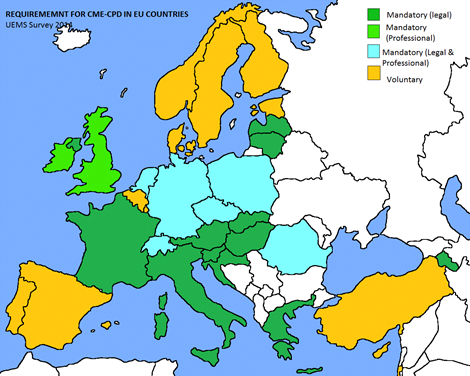 UEMS 2017
15:48
17
CPD/CME in Europe
UEMS 2017
15:48
18
3. … There is no evidence to suggest there is a single best way to regulate CPD. However, regardless of the system, it is highly desirable for the profession to be responsible for CPD. … 
5. … irrespective of the nature of the healthcare system … time and resources must be allocated to ensure that doctors are able to take part in CPD. 
6. There is a lack of evidence that recertification or revalidation methods are helpful in the detection of poorly performing doctors or making healthcare safer. … overregulation at EU or national level will not enhance professional mobility and will not assure cross-border quality of care. 
8. To assure unbiased CPD the Medical profession must take responsibility for the approval and/or accreditation of CPD activities.
UEMS 2017
15:48
19
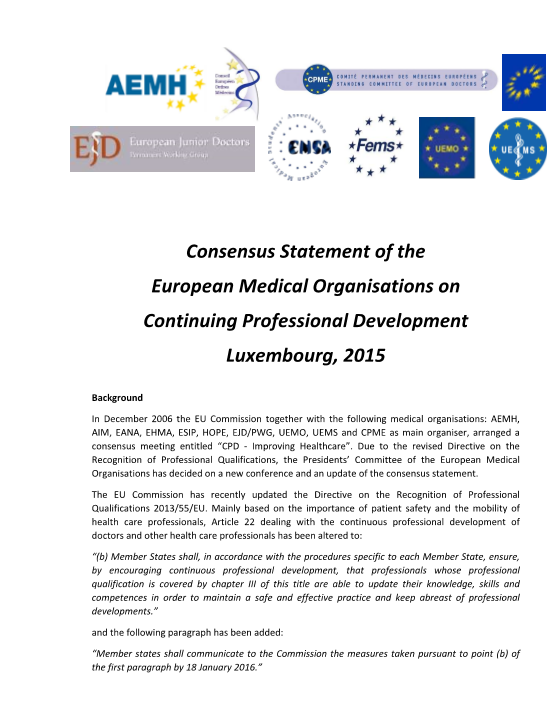 European CME
Ethical obligation 
Some degree of formalisation is necessary 
No single best way to organise and regulate CPD/CME
Healthcare systems have to support CPD/CME
UEMS 2017
15:48
20
[Speaker Notes: CME must not become a reporting duty - this will turn its purpose upside down. The incentive should be provision of the best care that will reinforce patients' trust in individual doctor and in the profession.]
UEMS proposal
European platform 
Voluntary harmonisation 
EACCME 2.0 
common stringent criteria for quality CME 
facilitated international recognition of CME credits 
inclusion of modern, innovative CME formats
UEMS 2017
15:48
21
[Speaker Notes: Self-regulation effort, avoidance of commercial bias, nobody can accredit himself, multiple engagements are common and organization has to assure as much independence as possible]
Professional competence in EU
Recertification, revalidation, MoC, … 
Formal systems: BE, DE, HU, NL, SL, UK 
Majority - CME/CPD based 
360⁰ assessment, complaints, compliments, practice patterns 
Administrative and self-regulation systems
UEMS 2017
15:48
22
Professional competence
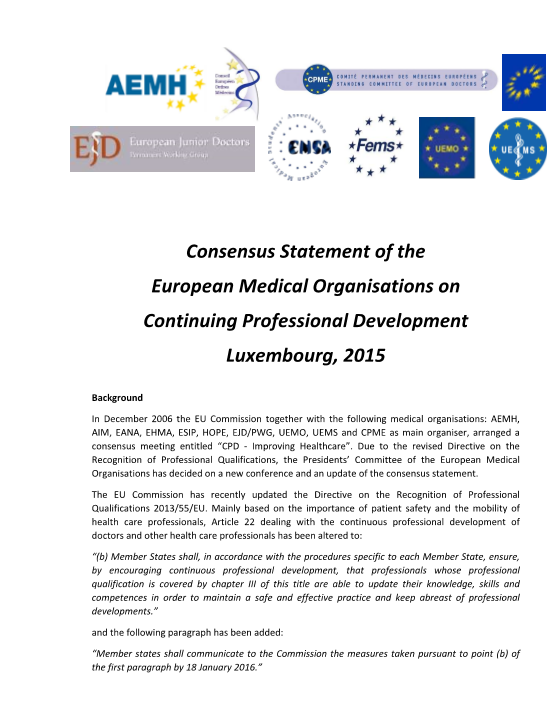 "There is lack of evidence that recertification or revalidation methods are helpful in the detection of poorly performing doctors or making healthcare safer. … overregulation at EU or national level will not enhance professional mobility and will not assure cross-border quality of care."
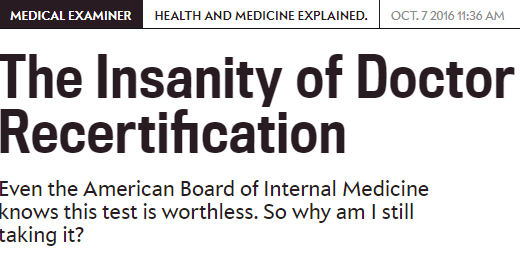 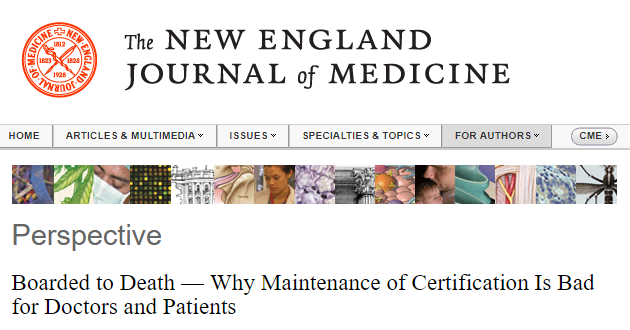 UEMS 2017
15:48
23
UEMS proposal
Participation in a good quality CME is sufficient to maintain professional competence.  
European platform is needed to support professional mobility. 
Regulation of requirements has to remain in the hands of medical profession.
UEMS 2017
15:48
24
[Speaker Notes: Proposal to introduce a higher voluntary level for those who pass European exam and European Council for CPD.]
Collaboration
Quality CME  
Harmonisation of European Training Requirements (general and subspecialty) 
European examinations
UEMS 2017
15:48
25
European medical certification - rules and responsibilities
Collaboration of European doctors aimed at harmonisation of professional competence, maintanance of skills and knowledge, preservation of responsible professional autonomy and self-regulation.
UEMS 2017
15:48
26
European collaboration
Rome Declaration: "We will make the European Union stronger and more resilient, through even greater unity and solidarity amongst us and the respect of common rules. Unity is both a necessity and our free choice. Taken individually, we would be side-lined by global dynamics. Standing together is our best chance to influence them, and to defend our common interests and values. We will act together, at different paces and intensity where necessary, while moving in the same direction, as we have done in the past, in line with the Treaties and keeping the door open to those who want to join later. Our Union is undivided and indivisible." "We will pursue these objectives, firm in the belief that Europe's future lies in our own hands and that the European Union is the best instrument to achieve our objectives."
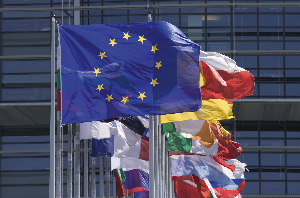 UEMS 2017
15:48
27
European collaboration
We need more collaboration and more common rules. 
Erasmus + for trainees  
Annex V updates 
Implementation of Luxembourg Statement
Cooperation with European Scientific Societies 
Cooperation with EMOs
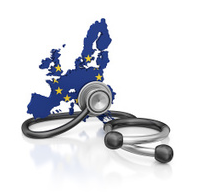 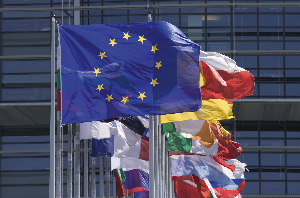 UEMS 2017
15:48
28
The Added Value of Collaboration
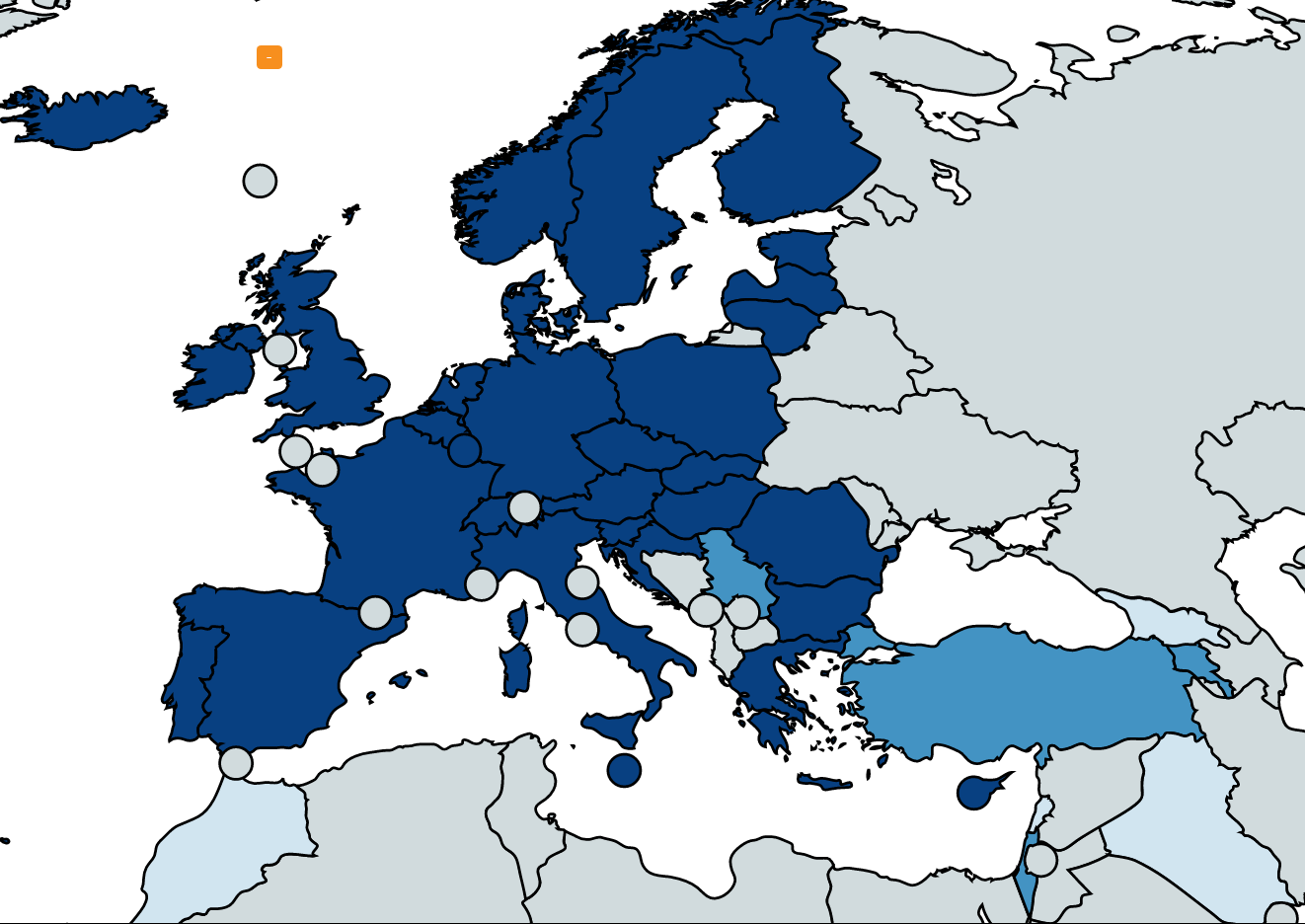 European excellence in key areas of relevance to the medical profession based on voluntary effort of medical specialists 
Interdisciplinary approach to all areas of specialist medical practice
Development of harmonised models for the training and CPD of the next generation of medical specialists
Effective interaction among individual specialities and National Medical Associations
UEMS 2017
15:48
29
UEMS challenges for the future
Promoting cooperation among medical specialists, doctors and medical professions 
Harmonisation of CME/CPD in Europe 
Harmonisation of PGT and implementation of European Training Requirements and European Examinations
Supporting educational and professional mobility
Keeping quality assurance of medical specialist practice in the hands of our profession  
Protecting professional autonomy of medical specialists
UEMS 2017
15:48
30
THANK YOU FOR INVITATION
www.uems.eu
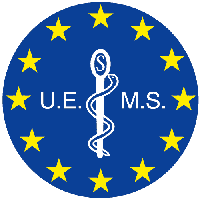 info@uems.eu